ABI Data Access
Liz Kline and Kathryn Mozer
NOAA Satellite Aerosol Product WorkshopSeptember 26, 2017
1
ABI Data Distribution Paths
2
Data Access via CLASS: Overview
The comprehensive Large Array-data Stewardship System (CLASS) continues to be NOAA’s archive for satellite data, primarily geostationary & polar orbiting missions. 
The datatype family of GRABIPRD (GOES-R ABI Products) can be searched using spatial, temporal, or advanced filters. 
This includes ABI L1b radiances, L2 imagery, and L2+ products.
CLASS provides links to FAQ and README pages hosted by NCEI and goes-r.gov.
Login credentials set up for the CLASS archive can be used to save search criteria and past searches.
Users can order an unlimited amount of data, but are limited to 500 orders per day via the web interface. Other requests can be made to class.help@class.noaa.gov.
3
Data Access via CLASS: Product Search
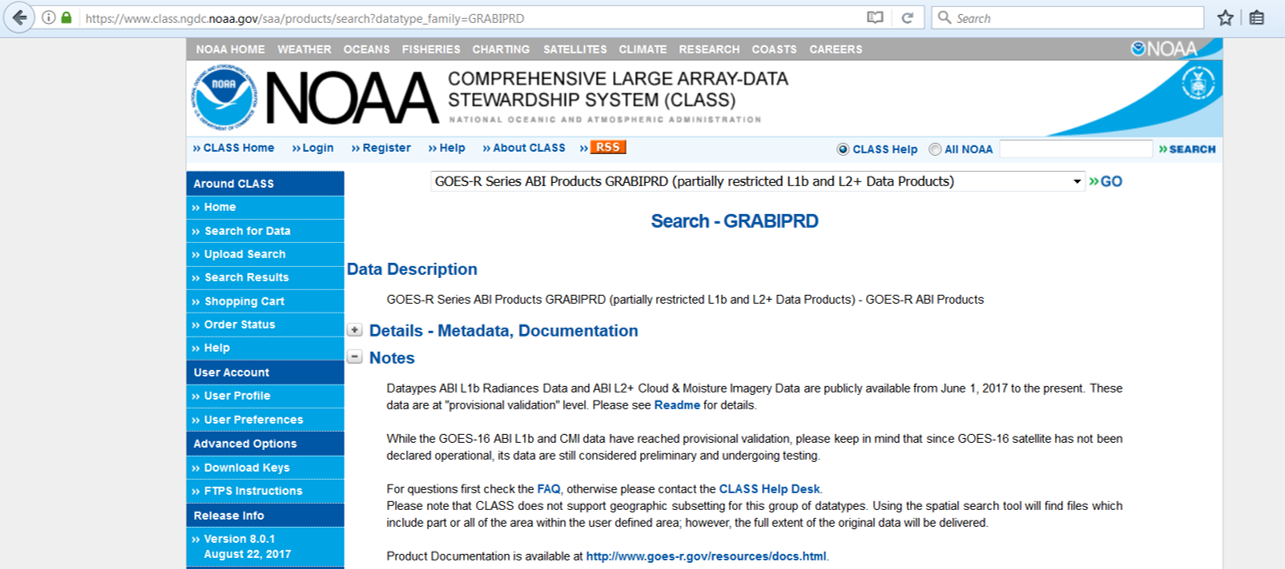 4
Data Access via CLASS: Spatial and Temporal Search
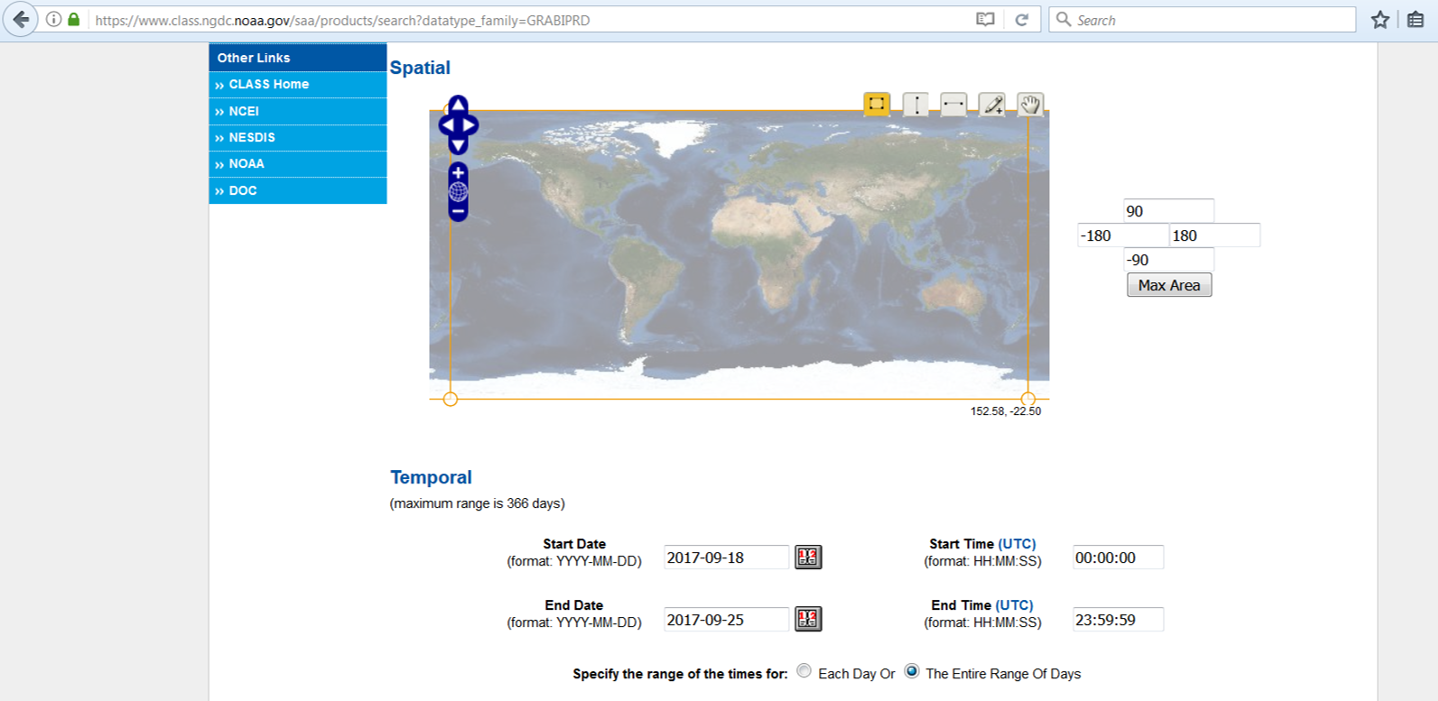 5
Data Access via CLASS: Advanced Search
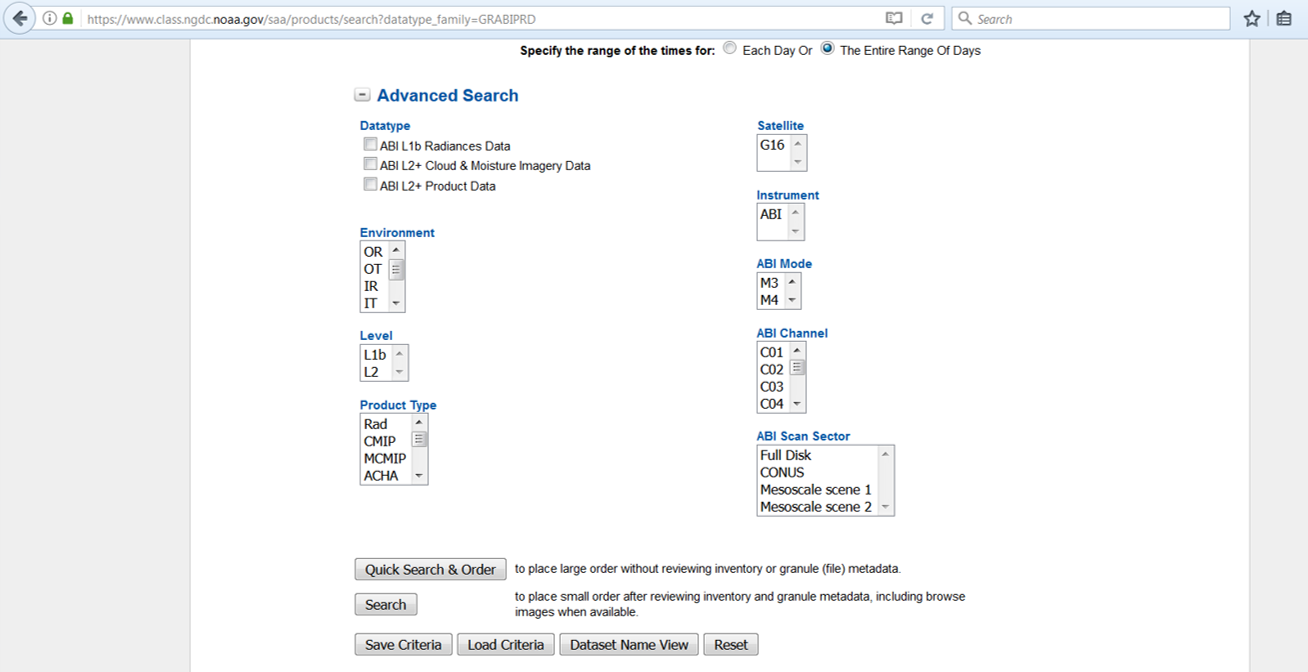 6
Data Access via NCEI: Overview
NCEI (National Centers for Environmental Information) are the official data stewards for all environmental information, not just satellite data. 
They have a great set of GOES-R websites including:
Overview and data access: https://www.ncdc.noaa.gov/data-access/satellite-data/goes-r-series-satellites
FAQ: https://www.ncdc.noaa.gov/goes-r-series-satellites/goes-r-series-frequently-asked-questions
Data access is available through AIRS (Archive Information and Request System), which uses the same login credentials as CLASS.
AIRS supports orders up to 1000 files, anything greater can be requested through the CLASS help desk (class.help@noaa.gov).
Any questions regarding the AIRS system can be directed to NCEI.Sat.Info@noaa.gov.
7
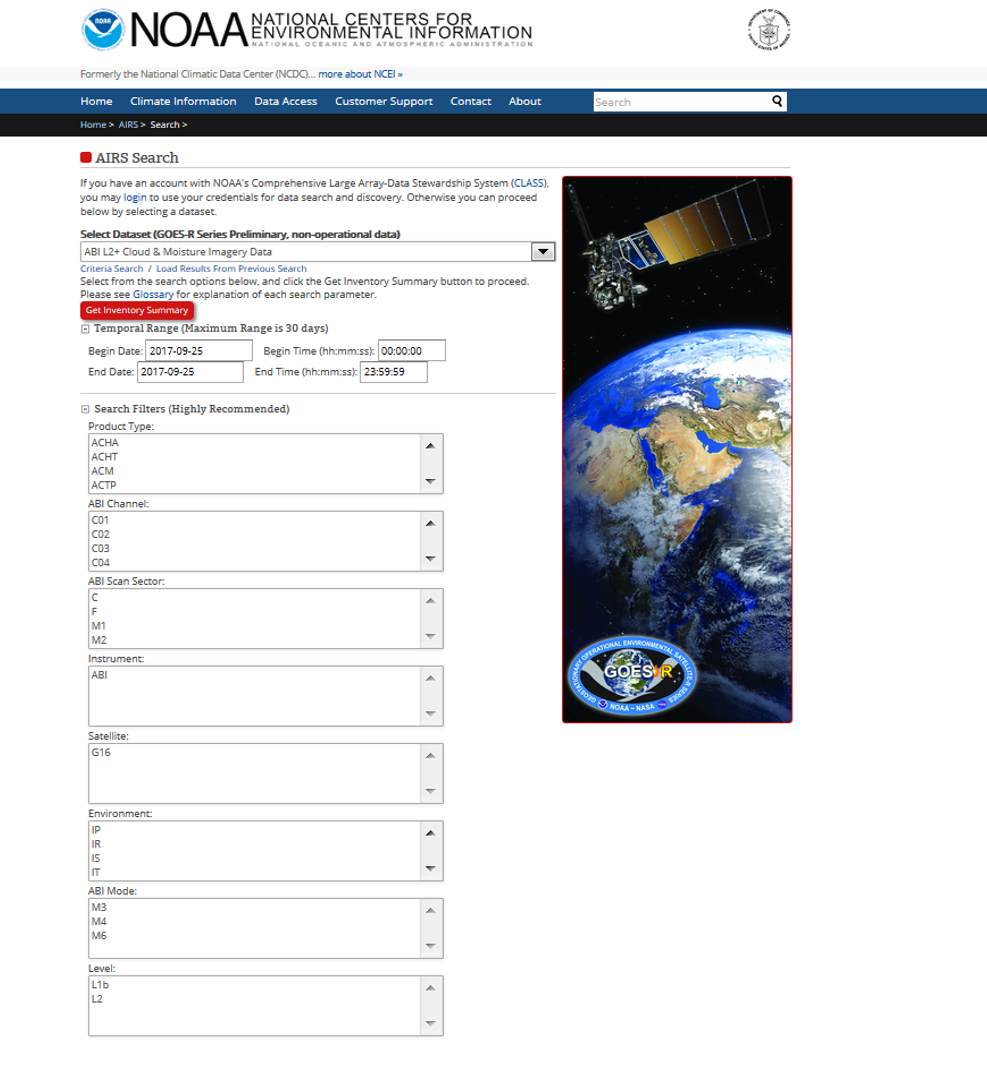 https://www.ncdc.noaa.gov/airs-web/search
8
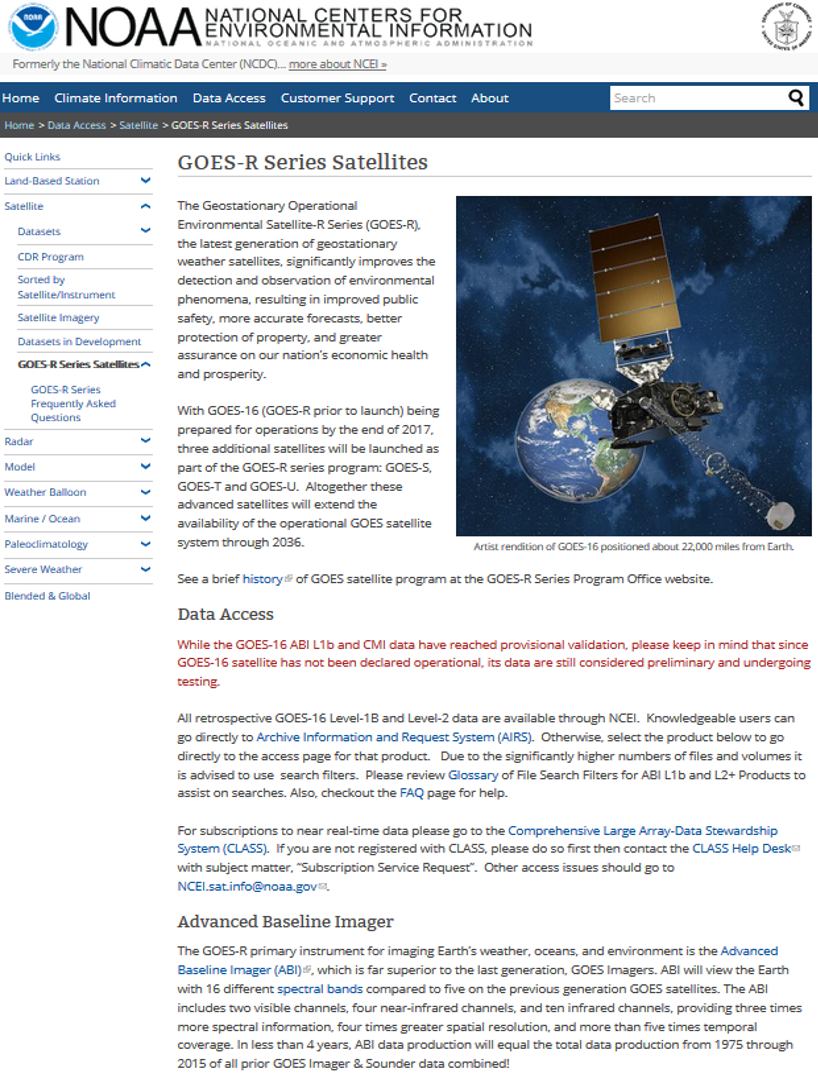 https://www.ncdc.noaa.gov/data-access/
satellite-data/
goes-r-series-satellites
9
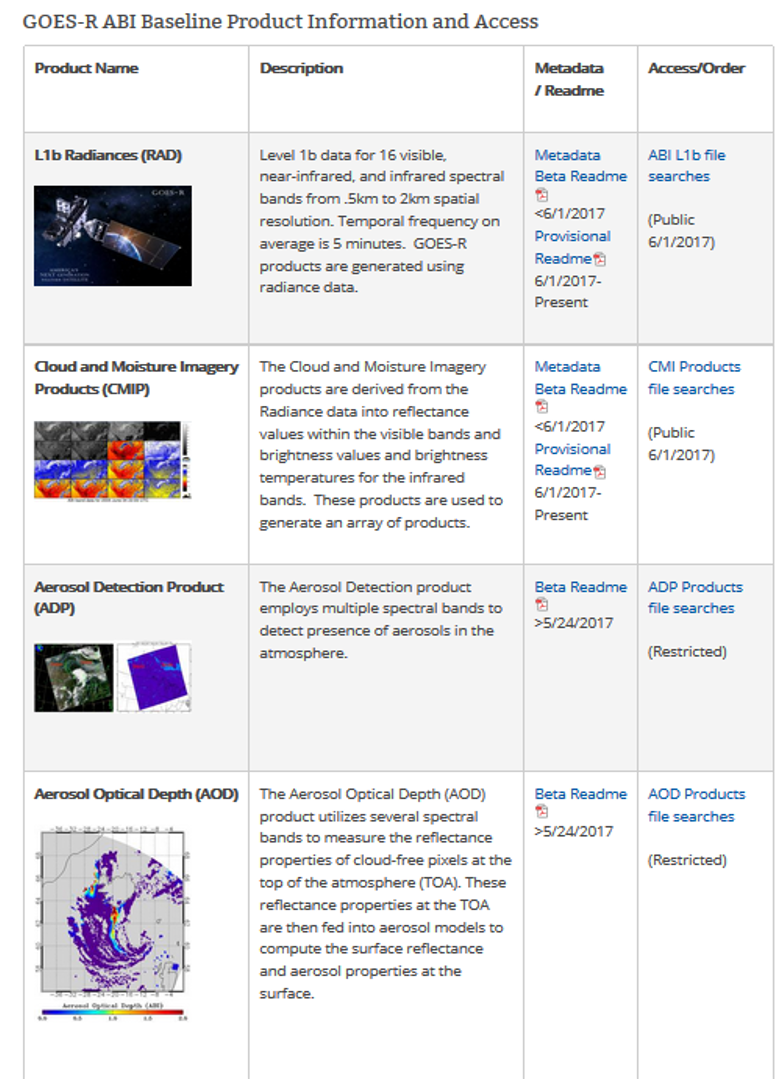 https://www.ncdc.noaa.gov/data-access/
satellite-data/
goes-r-series-satellites
10
Definition of Provisional Product Maturity
Completed: Definition and prior activities:
Validation activities are ongoing and the general research community is now encouraged to participate.
Severe algorithm anomalies are identified and under analysis. Solutions to anomalies are in development and testing.
Incremental product improvements may still be occurring.
L2+ only: Users are engaged in the Product Feedback Forums and user feedback is assessed.
Next steps: Status after Provisional Validation:
Product performance has been demonstrated through analysis of a small number of independent measurements obtained from select locations, periods, and associated ground truth or field campaign efforts.
Product analysis is sufficient to communicate product performance to users relative to expectations (performance baseline).
Documentation of product performance exists that includes recommended remediation strategies for all anomalies and weaknesses. Any algorithm changes associated with severe anomalies have been documented, implemented, tested, and share with the user community.
Testing has been fully documented.
Product is ready for operational use and for use in comprehensive cal/val activities and product optimization.
11
L2+ Science Product Validation Status
While some L2+ products may reach Provisional Maturity before others, the current configuration requires all^ L2+ products reach Provisional before distribution via CLASS/AIRS can commence.
Validation Maturity Levels:
Not Validated
Beta Maturity
Provisional Maturity
Full Maturity
*Snow Cover has a waiver. It is dependent upon a non-baseline Albedo Product which is in development.
^ Except for Imagery, Hurricane Intensity Estimate, and Winds.
12
Current Distribution Status as of 9/25/17
GRB – All L1b instrument data is being sent (ABI, SUVI, SEISS, MAG, EXIS, GLM L2)
NOAAPORT/SBN – All ABI L2 sectorized cloud and moisture imagery (SCMI) and select Beta mature ABI L2 products
CLASS – All ABI L1b data and select Beta mature ABI L2 products
PDA – All ABI L1b and cloud and moisture imagery (CMI), GLM L2, and select Beta mature ABI L2 products
HRIT/EMWIN – ABI Full Disk in bands 2, 7, 8, 9, 13, 14 and 15 with 2 km spatial resolution every 30 minutes coupled with ABI mesoscale images in bands 2, 7 and 13 every 15 minutes 
GNC-A – ABI CMI bands 2, 7, 8, 9, 13, 14, 15
13
Thank you! Questions?

GOES-16 CLASS / NCEI data access questions:
Elizabeth.Kline@noaa.gov

All other GOES-16 data access or User Services questions:
Kathryn.Mozer@noaa.gov
14